P1実験・アクリルを用いた
Cherenkov ring 観測
2017年度　課題研究P1
京都大学理学部
太田　寛明
中脇　稔貴
1. 目的・動機
2. 原理  
3. 実験概要
4. 実験装置
5. 結果
6. 考察
2017/03/23
2017年度　課題研究P1発表会
1
1. 目的・動機
目的
　―アクリルを用いたチェレンコフ光の観測
動機
　―チェレンコフリングを実際に観測したい
　―2008年度のP1実験では、球面鏡の反射を利用してリングを　　　
　　 観測しようと試みたが、明確な結果は得られなかった
実用性
　―Super-Kで用いられているものと同じ原理
　―当検出器により粒子の速度が求まるので、他に運動量　　
　　 等が分かれば、荷電粒子の質量から粒子を識別できる
　―Belle実験では、荷電Ｋ/π粒子の識別に用いられている
2017/03/23
2017年度　課題研究P1発表会
2
[Speaker Notes: ≪粒子種別≫
しかし今回の実験では位置分解能が著しく不足していて、標的粒子を定めて、そのおよその速度から逆算して、リングを検出できるように装置を作成した

≪運動量特定≫
偏向磁石等]
2. 原理
θ
particle
2017/03/23
2017年度　課題研究P1発表会
3
[Speaker Notes: <宇宙線>
対象：宇宙線ミューオン
理由：地上付近で容易に観測できる宇宙線だから

≪チェレンコフ光発生要因≫
荷電粒子が物質中を通過すると、物質の局所的電磁場が乱される。物質の原子中の電子は、通過する荷電粒子の場によって動かされ、偏極する。場の乱れが通過したあと、電子が再び平衡状態に戻ろうとするとき、光子が放出される（伝導体においては、光子を放出することなく平衡状態に戻る）。通常の場合には、光子は破壊的に干渉しあい、放射は検出されない。しかし場の乱れがその物質中の光速を超えて伝播するとき、光子は創造的に干渉しあい、観測される放射は増幅される。　Wikipedia参照]
最大半径R
θ
particle
photon
光検出器
アクリル
2017/03/23
2017年度　課題研究P1発表会
4
[Speaker Notes: <宇宙線>
対象：宇宙線ミューオン
理由：地上付近で容易に観測できる宇宙線だから]
代表的なチェレンコフリング観測方法
　①球面鏡を用いた間接的観測　　　 ←2008年度P1実験
　
　②直接観測　　　　　　　　　　　　　　   ←本実験
2017/03/23
2017年度　課題研究P1発表会
5
PMT
PMT
①球面鏡を用いた間接的観測―2008年度P1実験
　―チェレンコフ光を、球面鏡を用いてCCDカメラで観測可能な　　
　　 光量まで増幅して観測
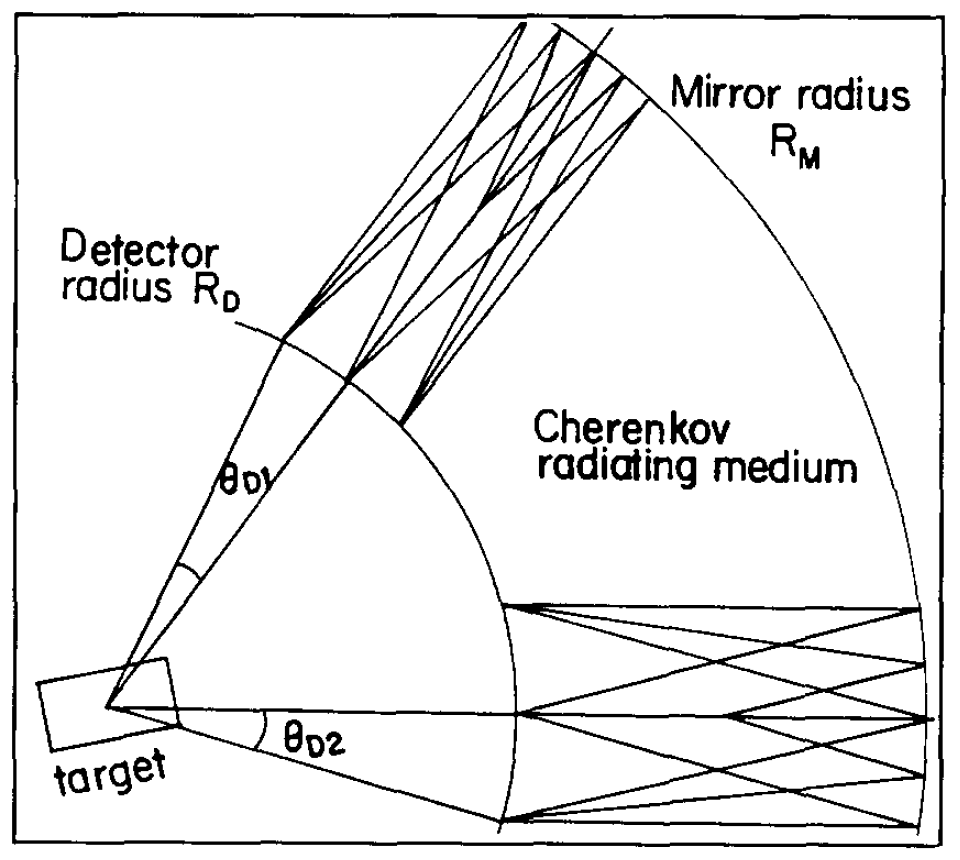 IIT (Image 
       Intensifier
       Tube)
球面鏡
(Spherical Mirror)
2008年度
課題研究P1発表会スライドより
2017/03/23
2017年度　課題研究P1発表会
6
[Speaker Notes: 宇宙線が発するチェレンコフ光を、球面鏡でピカッと反射させて、その反射光が結ぶ像をCCDカメラを用いてパシャっと撮影
微弱なチェレンコフ光をIITを用いてCCDで観測可能な光量まで増幅

<<特徴>>
宇宙線が物質中を通る祭に発するチェレンコフ光を
球面鏡を使って反射させ、IITによって位置情報を保たせたまま
増幅し、最終的にCCDカメラに接続してあるPCで画像を保存する。]
①球面鏡を用いた間接的観測―2008年度P1実験
　メリット
　―高精度な角度分解能
　―多光量


　デメリット
　―検出器のサイズが大きい
　―斜め入射の場合正確に観測できない
2017/03/23
2017年度　課題研究P1発表会
7
[Speaker Notes: 輻射体内でのチェレンコフ光放出点の不定性を抑えることにより、チェレンコフ角の精度が上昇する]
アクリル
②直接観測―本実験
　―チェレンコフ光を、位置情報を保持しつつ検出
　―Super-Kでは、この方法で約13,000本のPMTを用いて
　　 チェレンコフリングを観測している
PMT1~4
光検出器
photon
2017/03/23
2017年度　課題研究P1発表会
8
②直接観測―本実験
　メリット
　―検出器をコンパクトに作成可
　―粒子の飛来方向を問わない
　―リングとして直観的な形で検出

　デメリット
　―チェレンコフ角の精度が前者のものに及ばない
　―高い位置分解能が必要
　―前者と比べて少光量
2017/03/23
2017年度　課題研究P1発表会
9
[Speaker Notes: ≪粒子の飛来方向を問わない≫
斜め入射の場合楕円のリングになるが、光量が同時に分かれば飛来方向もわかる]
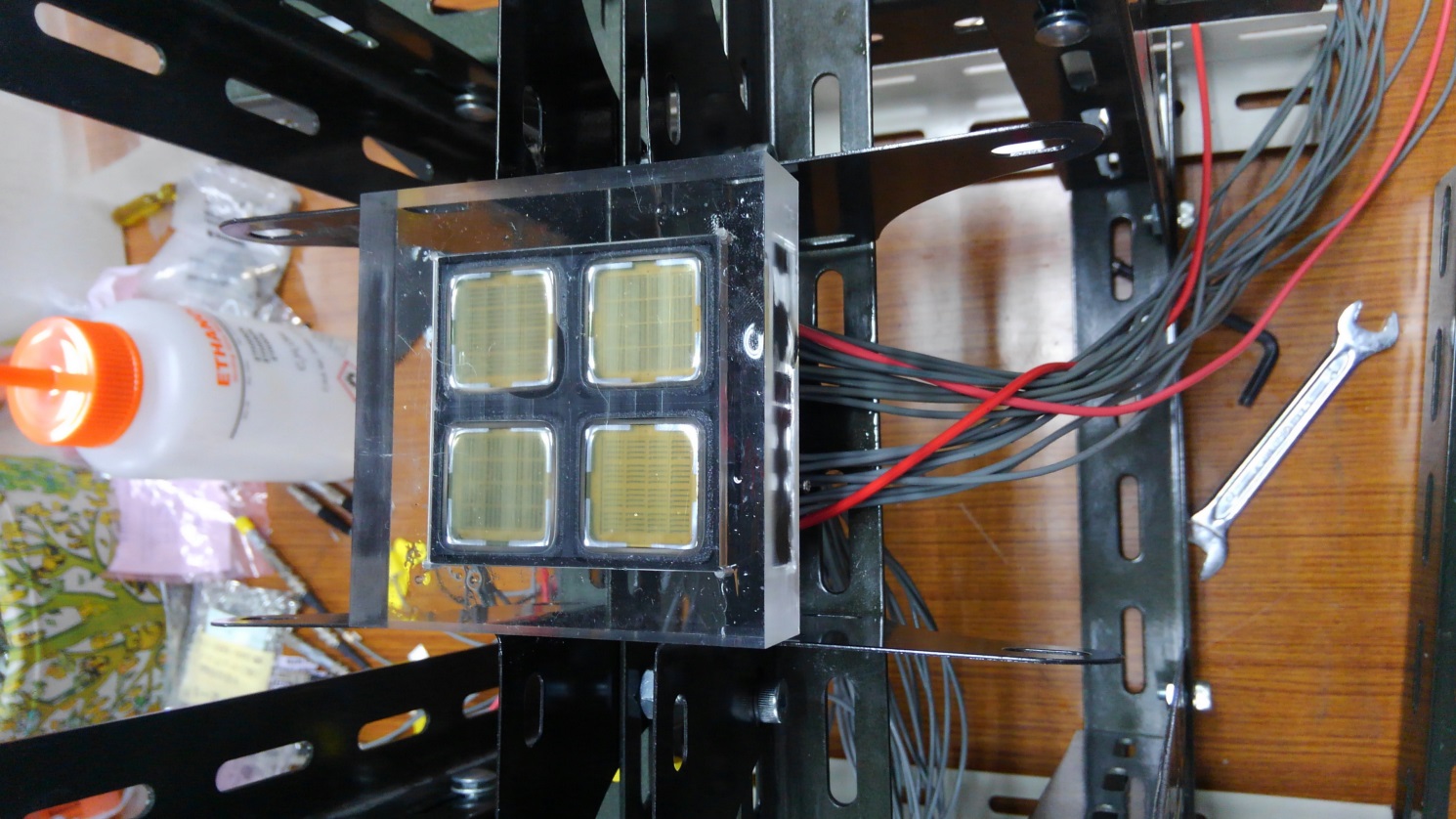 2017/03/23
2017年度　課題研究P1発表会
10
検出器の概要
アクリル
MAPMT1
MAPMT2
MAPMT1~4
PMT1~4
photon
MAPMT4
MAPMT3
2017/03/23
11
2017年度　課題研究P1発表会
[Speaker Notes: <<特徴>>
ミューオンが鉛ガラスを通過し、チェレンコフ光が生じる
光が16*4ch（赤と青）のPMTに到達し、その内PCに接続されている32ch（赤）については信号が発生し、
光の発生を確認できる。]
検出器の概要
　
　この検出器は64ch（青と赤）
　あるが、PCに接続されている
　のは赤い部分の32chのみ。
　
　検出器のおよそ中心に、垂直
　に入射した宇宙線ミューオン
　に着目して、円形の信号を観
　測することを目的とした。
MAPMT1
MAPMT2
MAPMT4
MAPMT3
2017/03/23
12
2017年度　課題研究P1発表会
[Speaker Notes: <<特徴>>
ミューオンが鉛ガラスを通過し、チェレンコフ光が生じる
光が16*4ch（赤と青）のPMTに到達し、その内PCに接続されている32ch（赤）については信号が発生し、
光の発生を確認できる。]
3. 実験概要
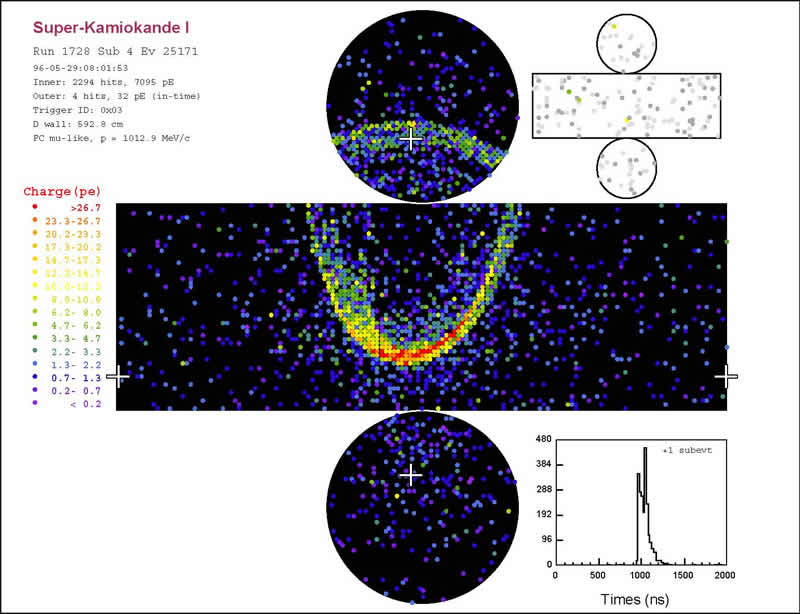 写真提供 東京大学宇宙線研究所 神岡宇宙素粒子研究施設
2017/03/23
2017年度　課題研究P1発表会
13
2017/03/23
2017年度　課題研究P1発表会
14
2017/03/23
2017年度　課題研究P1発表会
15
4. 実験装置
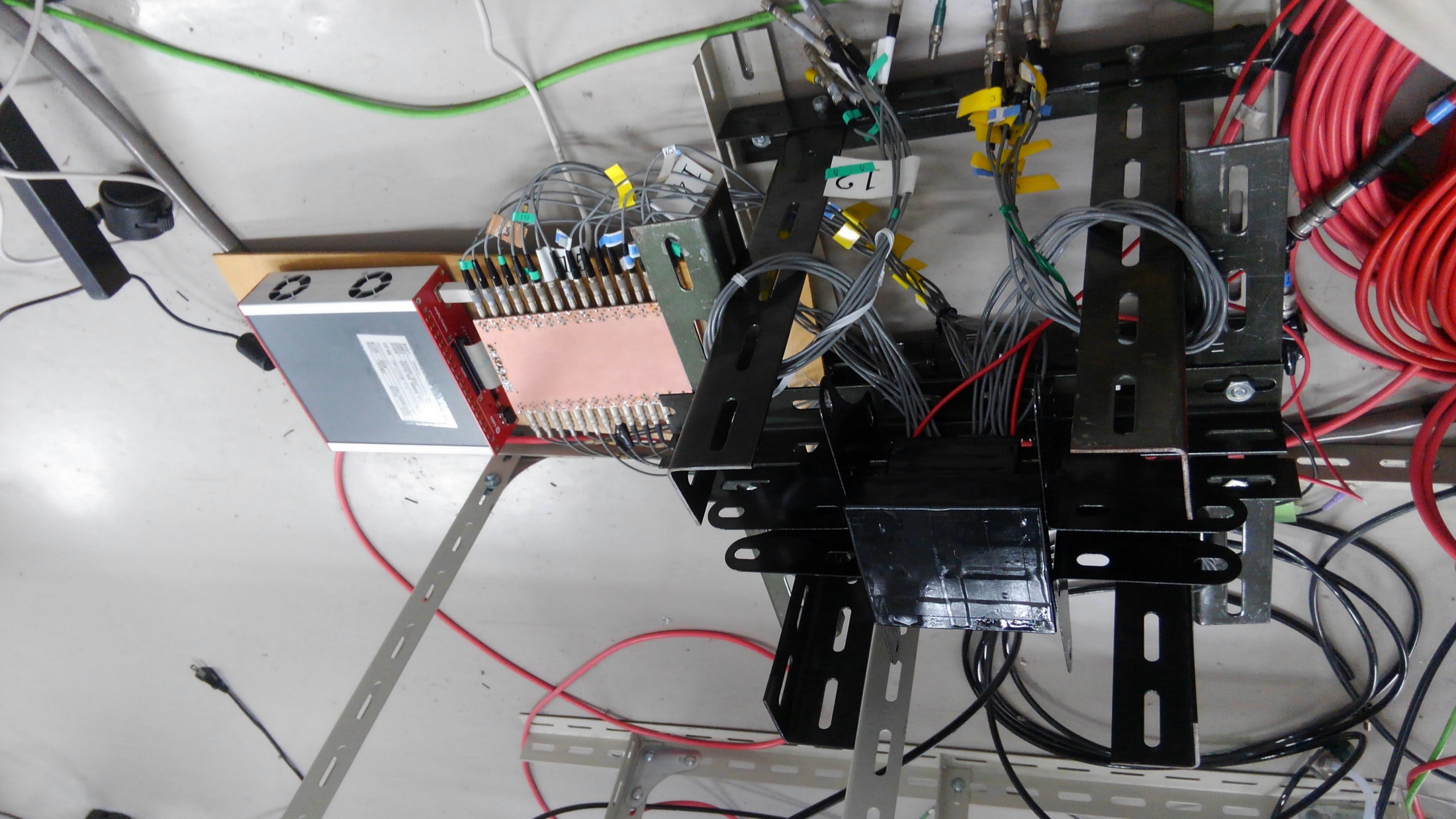 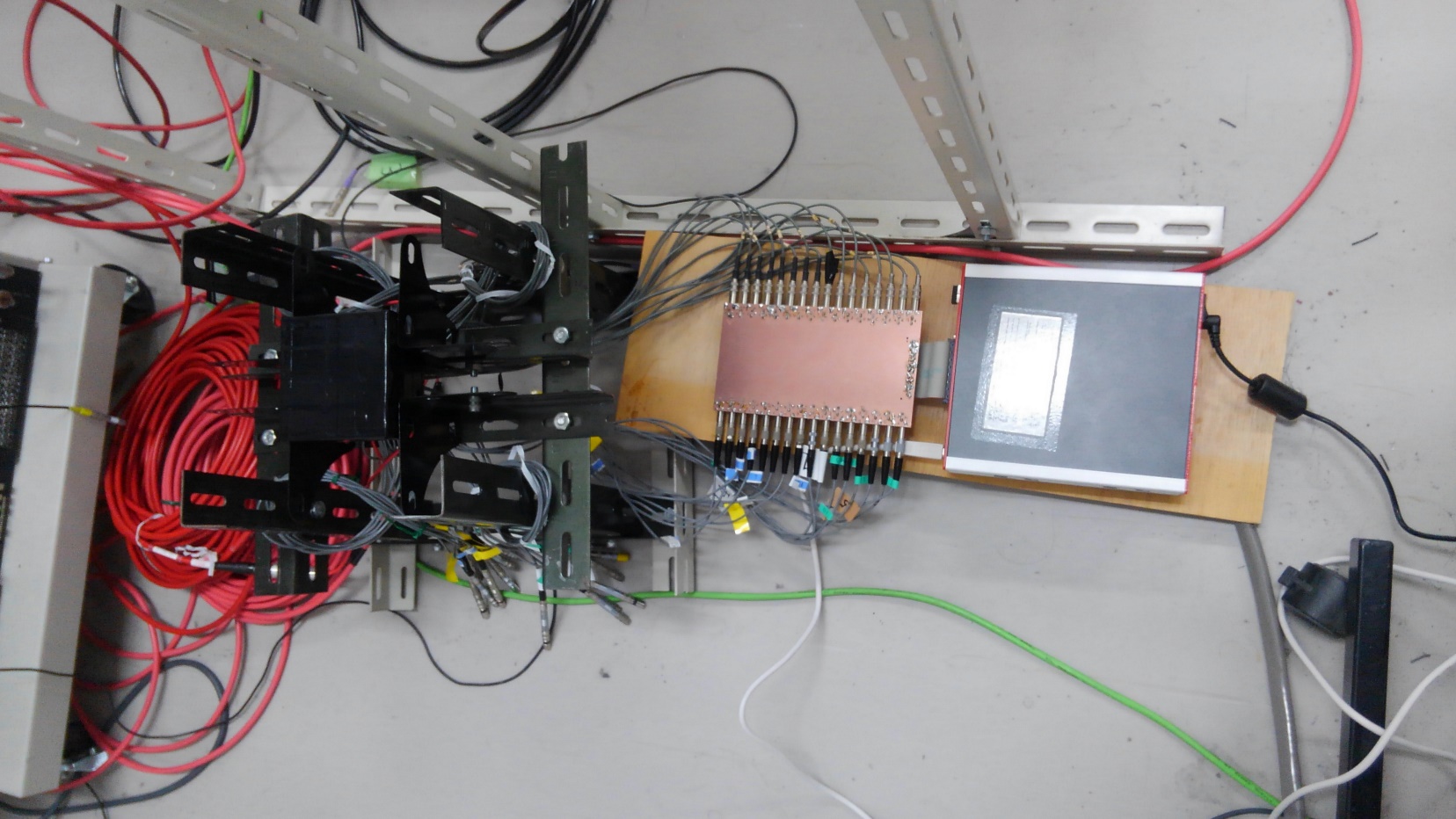 2017/03/23
2017年度　課題研究P1発表会
16
検出器本体
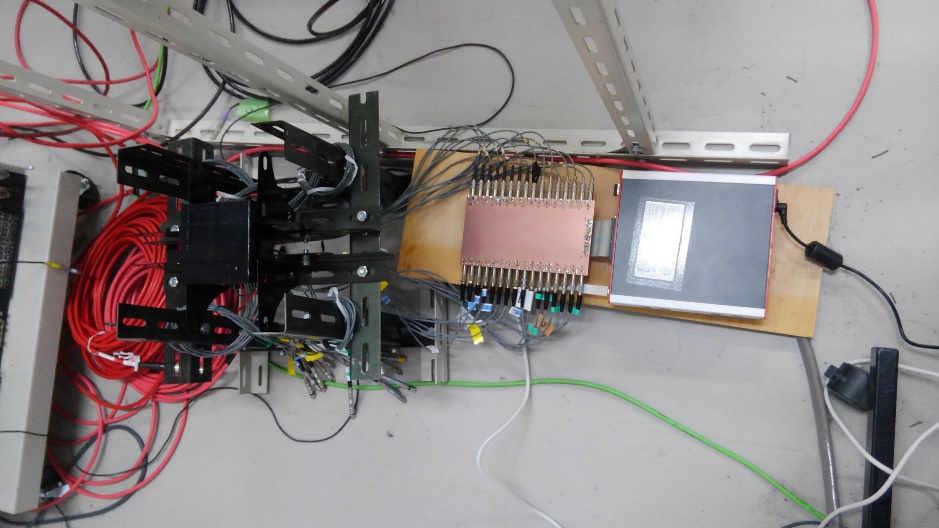 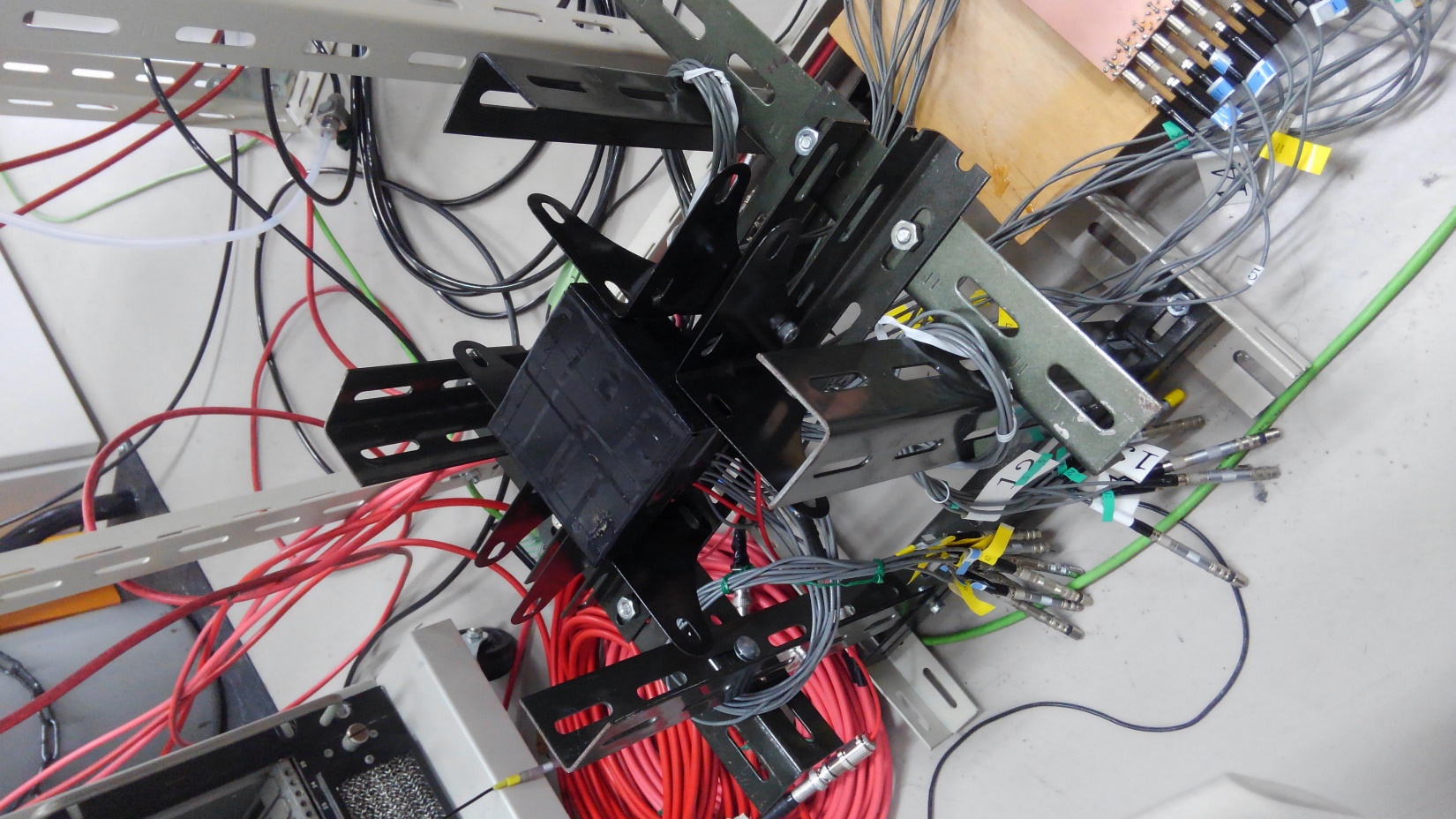 至HV
読まない信号
読み出す信号(NIM)
2017/03/23
2017年度　課題研究P1発表会
17
17
ア　ク　リ　ル
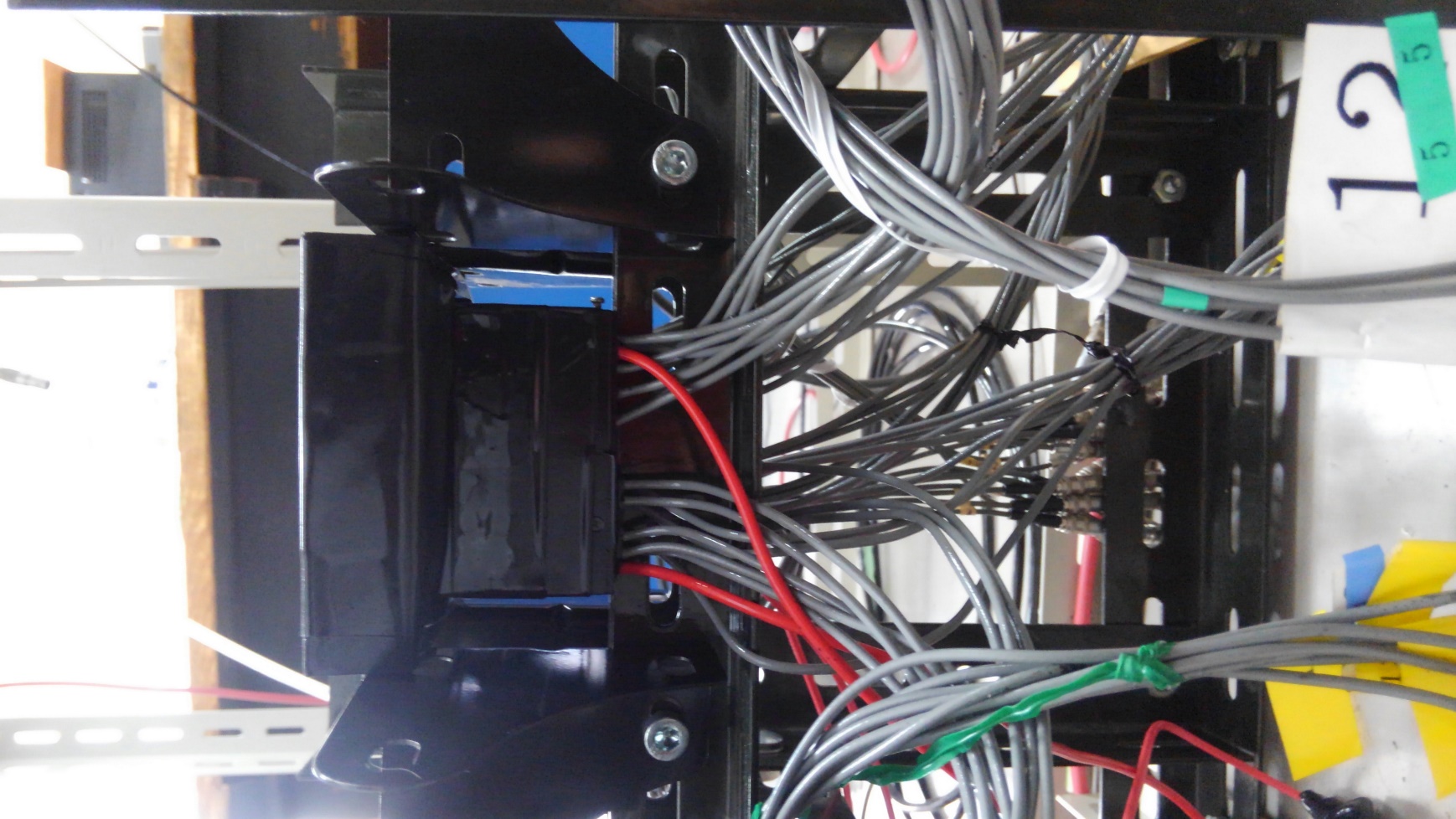 遮光
16ch
MA
PMT
2017/03/23
2017年度　課題研究P1発表会
18
32ch FADC
NIM入力は16ch
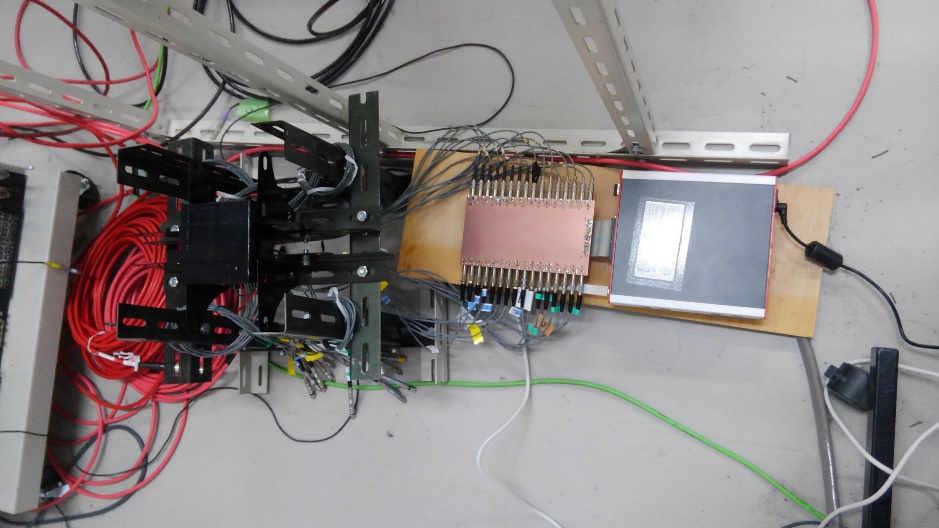 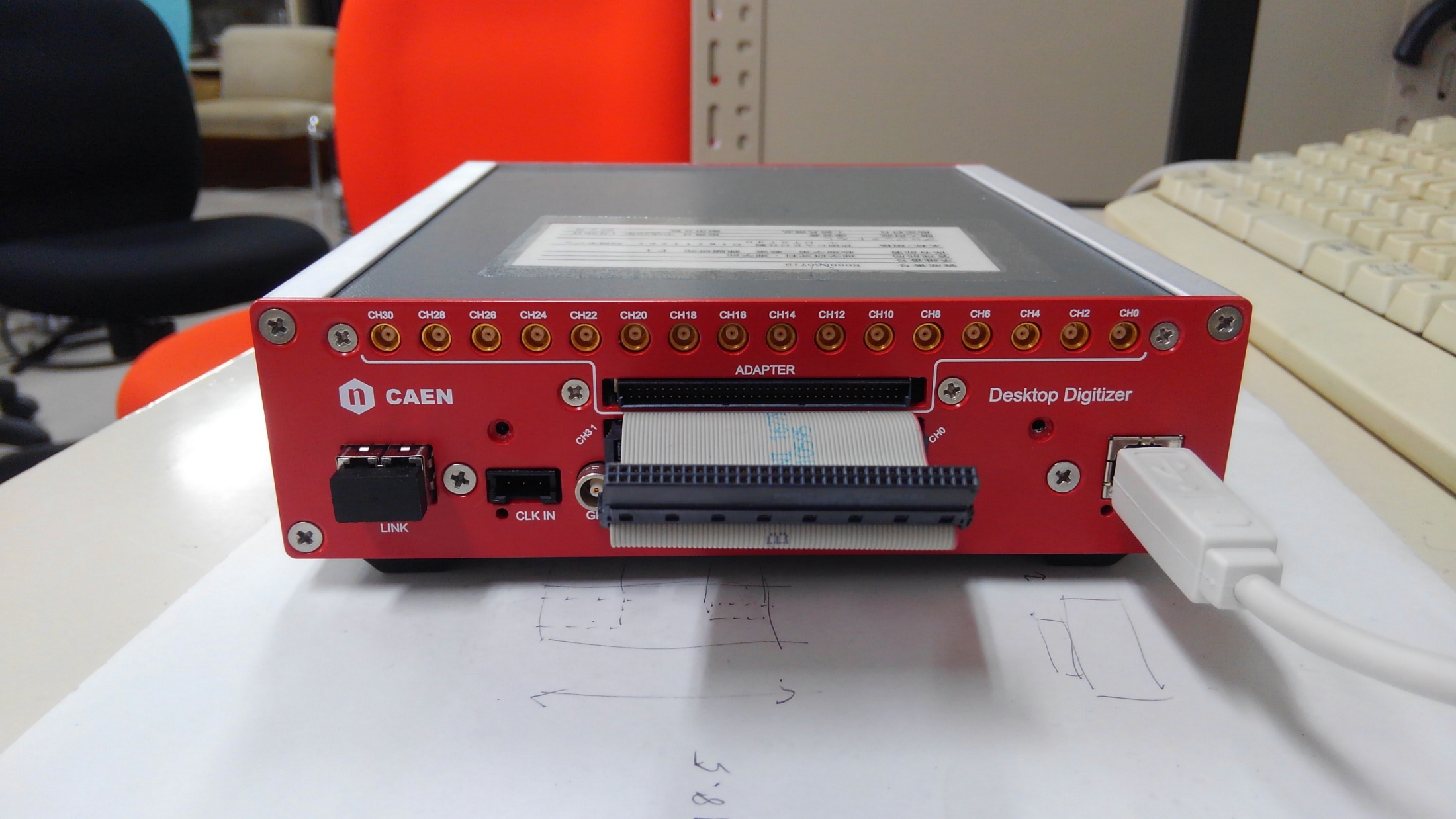 32ch入れたい場合はこっち
2017/03/23
2017年度　課題研究P1発表会
19
中継回路
NIM32本→FADC用フラットケーブル
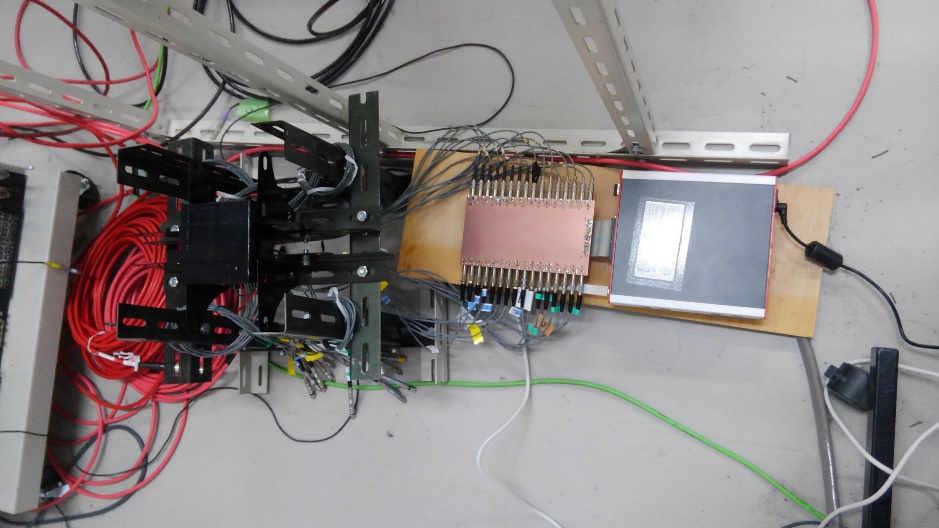 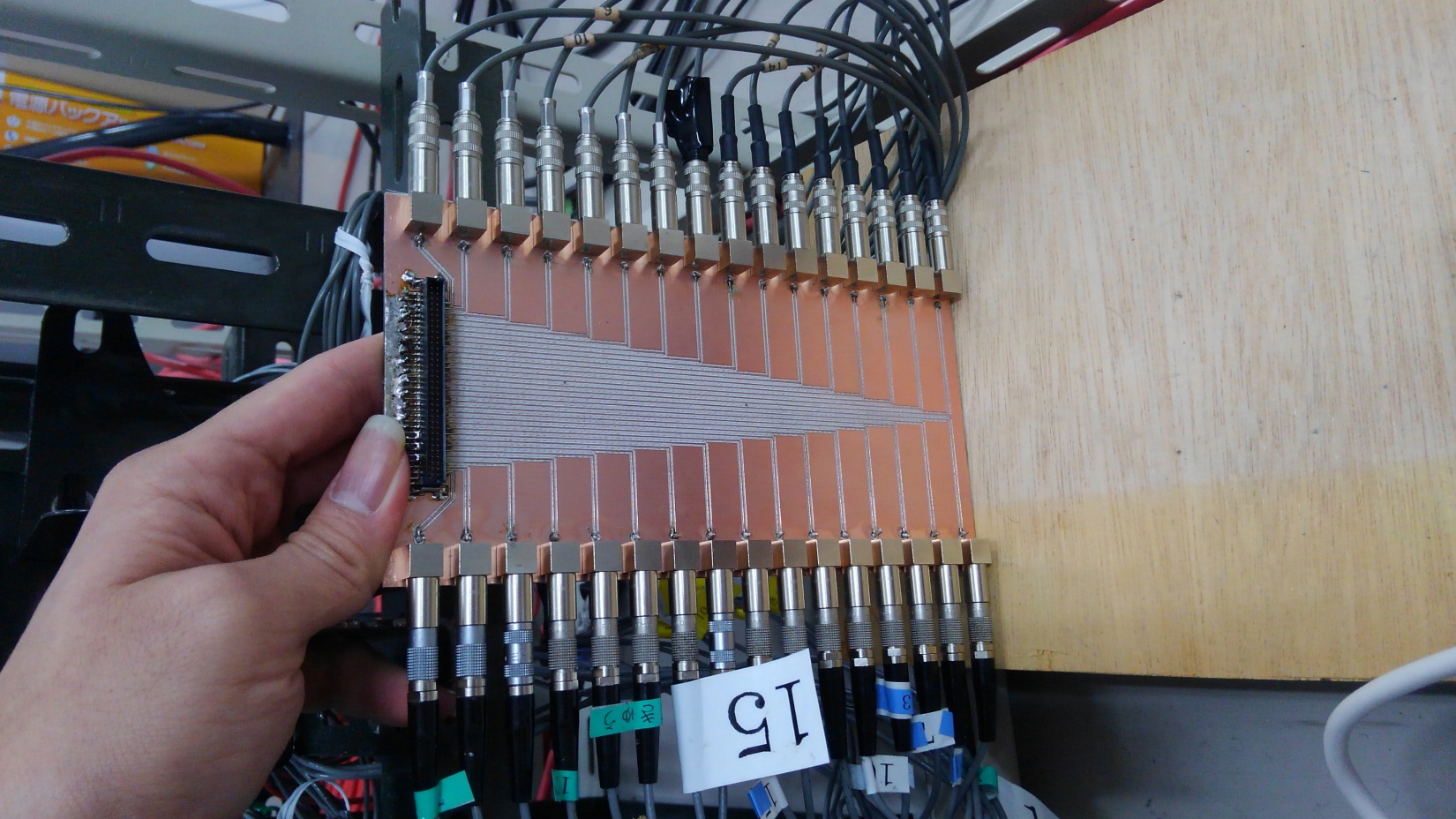 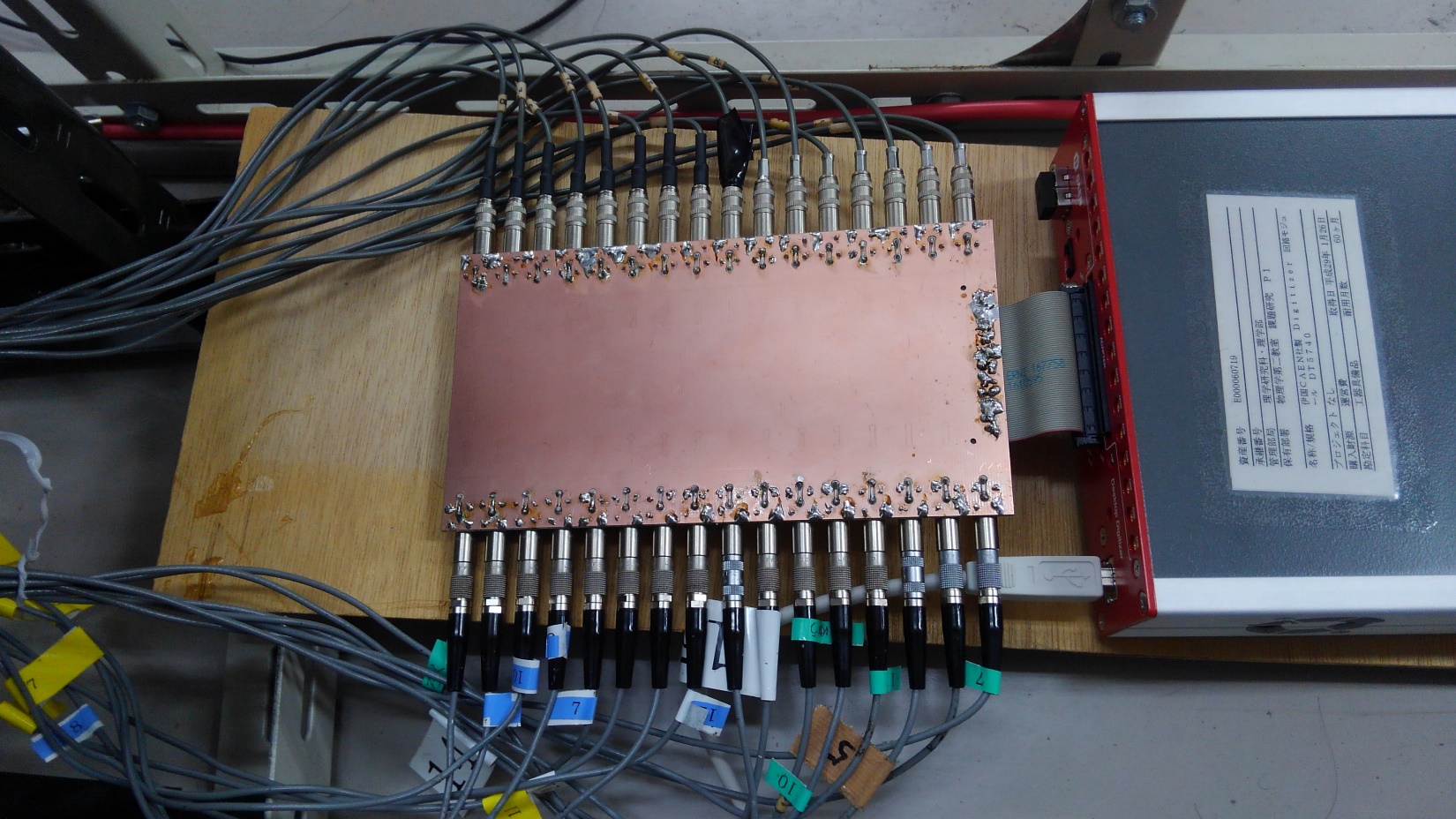 2017/03/23
2017年度　課題研究P1発表会
20
5. 結果
生データ





…これがあと31ch分
2017/03/23
2017年度　課題研究P1発表会
21
データの加工



ベースライン＝トリガ手前の平均
光量＝ベースラインからの積分
光量をグレースケール化
黒:来てない　↔　白:めっちゃ来てる
実際のPMTの配置に合わせたマス目をこの色で塗ると…？
2017/03/23
2017年度　課題研究P1発表会
22
チェレンコフリング(サークル)
2017/03/23
2017年度　課題研究P1発表会
23
2017/03/23
2017年度　課題研究P1発表会
24
暗電流を積分していた
>ベースラインのサンプル数を増加
リン…グ…？
2017/03/23
2017年度　課題研究P1発表会
25
chによってゲインが違う
>オシロスコープで確認し、光量に重みづけ
リング判別不能
……
2017/03/23
2017年度　課題研究P1発表会
26
6. 考察
何か見えた
チェレンコフ光には違いないはず

リングは(ほぼ)見えない
見えたらしき一例：速度を求める試みを思案中
見えない原因
2017/03/23
2017年度　課題研究P1発表会
27
考えられる要因
暗電流の寄与…ベースラインの決定法
複数イベント…解像度の改善
死角…一体型の検出器

MCP-IIT-CCDがあれば…
2017/03/23
2017年度　課題研究P1発表会
28
謝辞
指導教員の市川さん
TAの上地さん・吉田さん
通りすがりに助けて頂いた高エネ研のみなさん
＆
ここまでご清聴頂いたみなさん


ありがとうございました
2017/03/23
2017年度　課題研究P1発表会
29
考えられる要因
暗電流の寄与…ベースラインの決定法
複数イベント…解像度の改善
死角…一体型の検出器

MCP-IIT-CCDがあれば…
2017/03/23
2017年度　課題研究P1発表会
30
2017/03/23
2017年度　課題研究P1発表会
31
θ
2017/03/23
2017年度　課題研究P1発表会
32
2017/03/23
2017年度　課題研究P1発表会
33
2017/03/23
2017年度　課題研究P1発表会
34